נושא המצגת
מציג: שם ומשפחה
נושא המצגת
מציג: שם ומשפחה
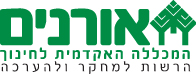 כותרת ראשונה
טקסט
טקסט
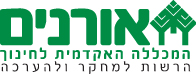 כותרת ראשונה
טקסט
טקסט
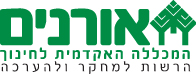